Нейросетевое выделение электрокардиограммыплода
Докладчик: Гергет О.М.

Доклад подготовили: Гергет О.М. 
Девятых Д.В.
Виды мониторинга
ультразвуковая допплерография
Виды мониторинга
ультразвуковая допплерография
кардиотокография
Виды мониторинга
ультразвуковая допплерография
кардиотокография
Инвазивная электрокардиография
Виды мониторинга
ультразвуковая допплерография
Ограничение длительности наблюдения
кардиотокография
Высокие требования к квалификации
Инвазивная электрокардиография
Виды мониторинга
ультразвуковая допплерография
кардиотокография
Неинвазивная электрокардиография
Инвазивная электрокардиография
Абдоминальная электрокардиограмма
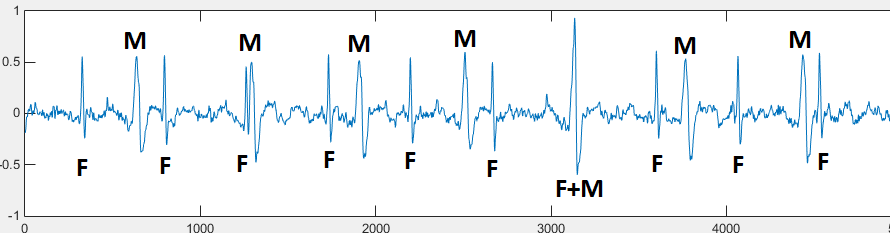 Неинвазивный подход
ЭКГ Плода
Абдоминальная 
электрокардиограмма
Шум
ЭКГ Матери
Математические методы
<
Динамические сети
Сеть прямого распространения
Долгосрочная память
Краткосрочная память
Весовые коэффициенты
Обратные связи
Линии задержек
NARX
Входной сигнал
x(t)
Выходной сигнал
Многослойный перцептрон
x(t-1)
x(t-p)
y(t-1)
y(t-q)
Развертывание
w*
Рекуррентный нейрон
x(n)
y(n)
w
Сеть прямого распространения
w
w
w
w*
w*
…
w*
Локальные градиенты
w
w
w*
…
Локальные градиенты
w
w
w*
…
Локальные градиенты
w
w
w*
…
Коррекция ошибок
w
w
w*
…
Resilient 
propagation
Правило коррекции весов
Обучающая выборка
Двухканальные записи, длительность 10 секунд, частота дискретизации: 1 кГц
Первый канал: запись материнской абдоминальной электрокардиограммы
Второй канал: электрокардиограмма плода, полученная инвазивно
Количество записей: 120
Пример входного сигнала,желаемого отклика
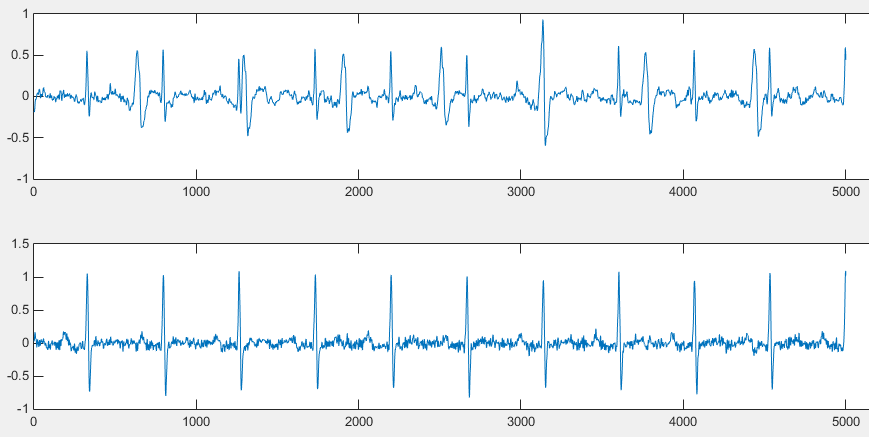 Влияние параметров сети
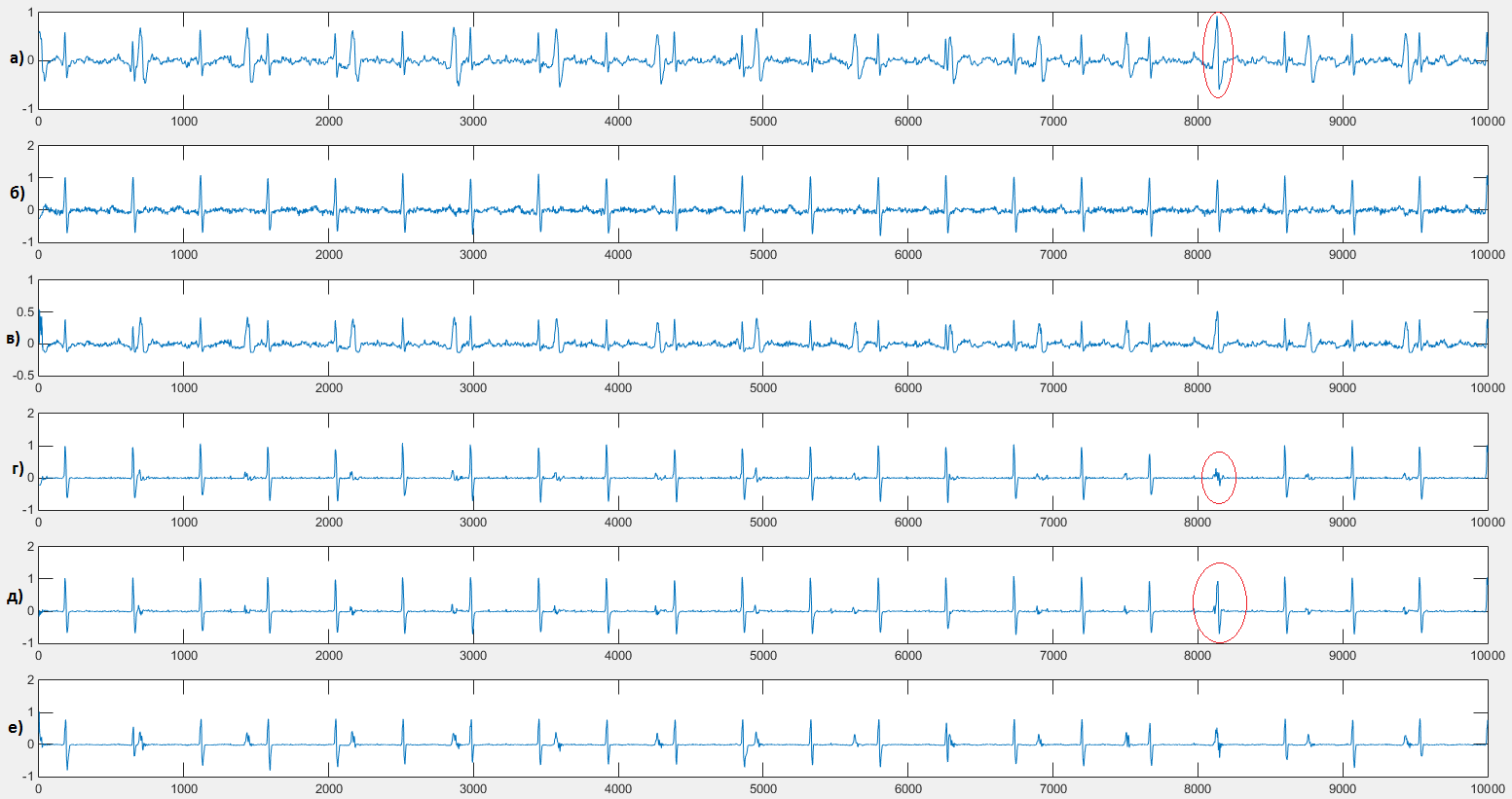 а) Абдоминальный, б) ЭКГ Плода, 
в)-е) выхода сетей с 1,5,10,15 скрытыми нейронами

Задержек и обратных связей: (1,1)
Достоверность результатов
Для инвазивного сигнала плода и выходного сигнала сети с 10ю нейронами в скрытом слое были построены RR-интервалограммы

С помощью t-критерия Стьюдента проверялась нулевая гипотеза о равенстве средних, с уровнем значимости – 0.99, гипотеза не была опровергнута

Значение коэффициента корреляции для дискретных моментов времени появления R-пиков: 0.886

Чувствительноть, специфичность: 98 из 107 фетальных пиков, 1 материнский из 59 был ошибочно принят за фетальный